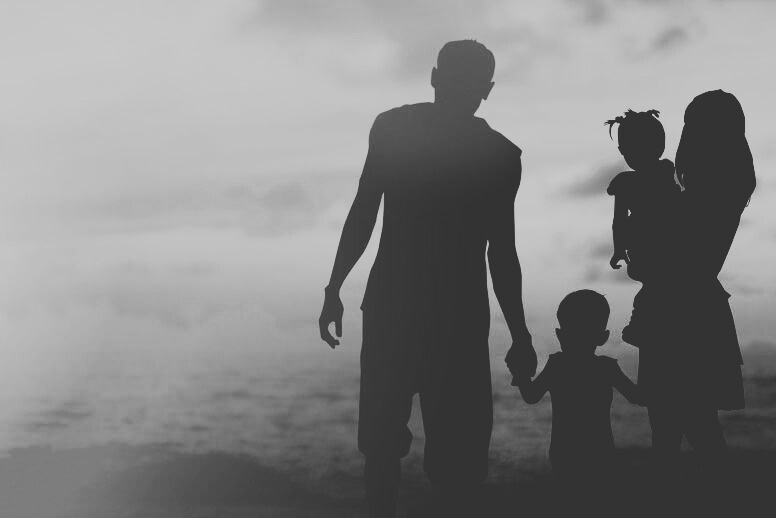 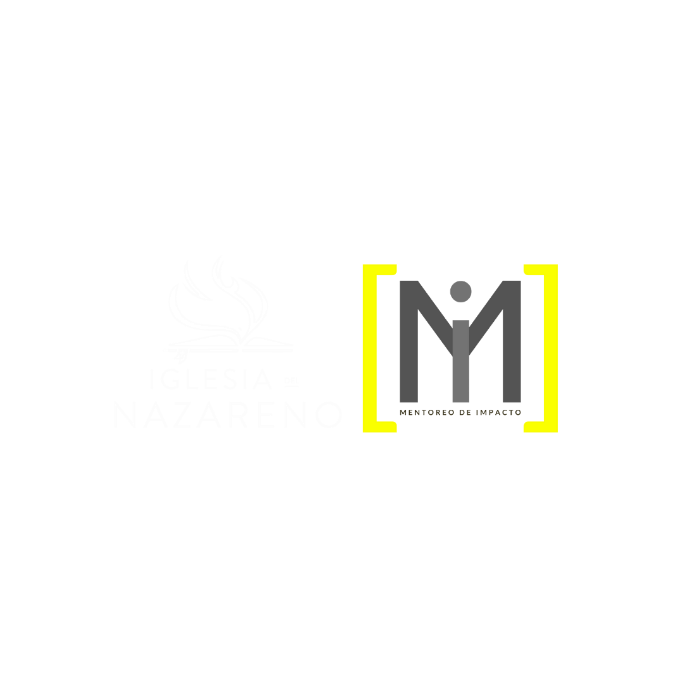 MENTOREANDO

 NUESTRAS

 GENERACIONES
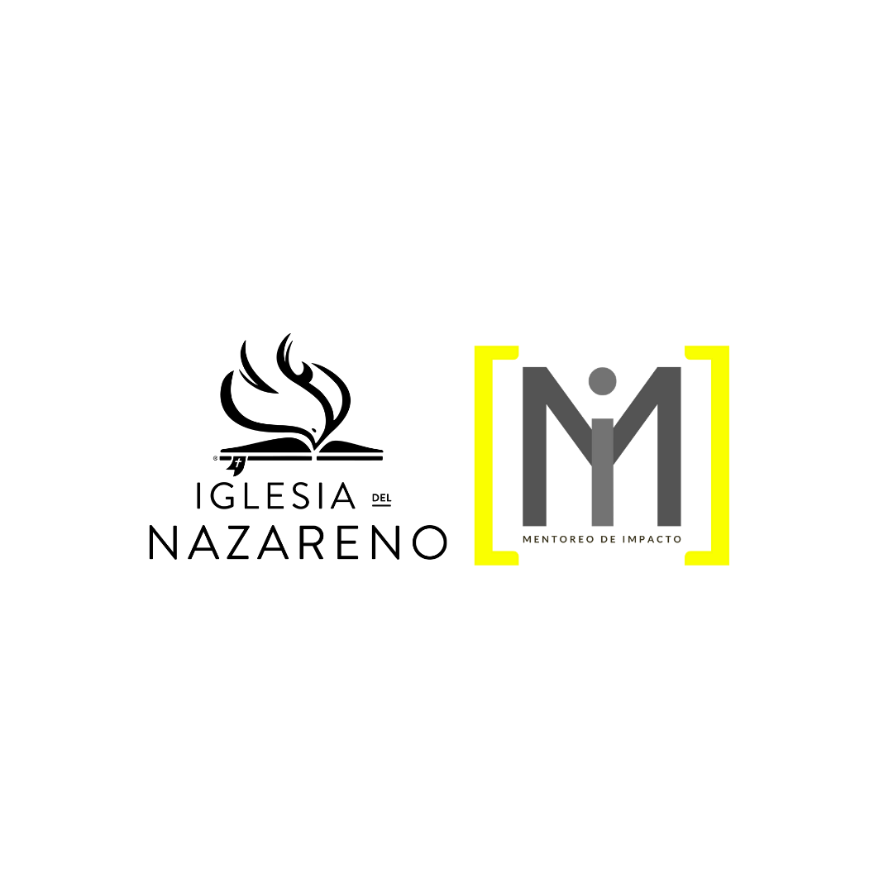 El acto de mentorear se erige como un puente entre las generaciones

¿Cómo podemos abrazar el rol de mentores para orientar, inspirar y fortalecer a nuestras generaciones?
Me pusieron a guardar las viñas; Y mi viña, que era mía, no guardé.
 Cantares 1:6
2qa
MENTOREANDO NUESTRAS GENERACIONES
MENTOREANDO NUESTRAS GENERACIONES
ESTADISTICAS ACERCA DE LOS PASTORES contexto EUA
80% de los pastores y 84% de sus esposas se sienten inadecuados y desanimados en sus papeles como pastores.
50% de los matrimonios de pastores terminarán en divorcio.
80% cree que el ministerio pastoral afecta negativamente a sus familias.
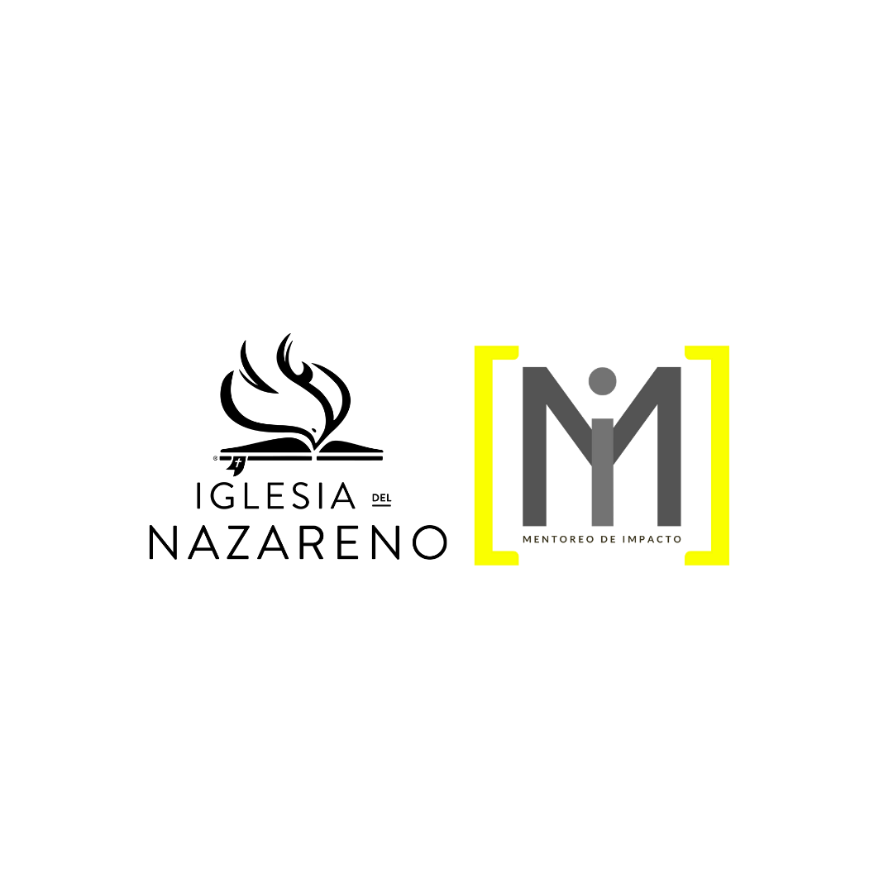 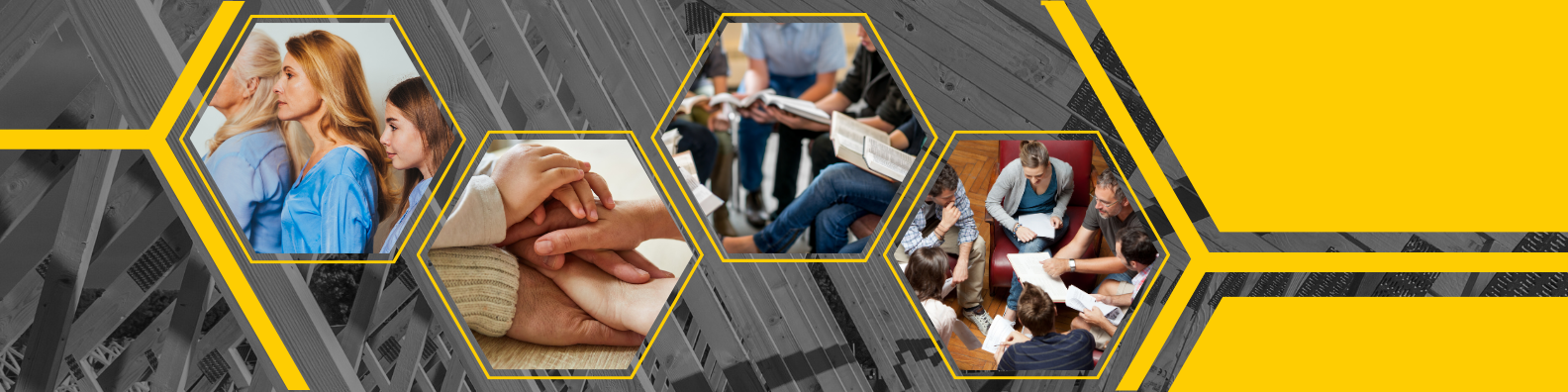 MENTOREANDO NUESTRAS GENERACIONES
ACERCA DE ESPOSAS DE PASTOR
80% anhelan que su marido escoja otra profesión.
80% sienten que su marido está muy abrumado por su  trabajo.
80% se sienten abandonadas y no apreciadas por los miembros de su iglesia.
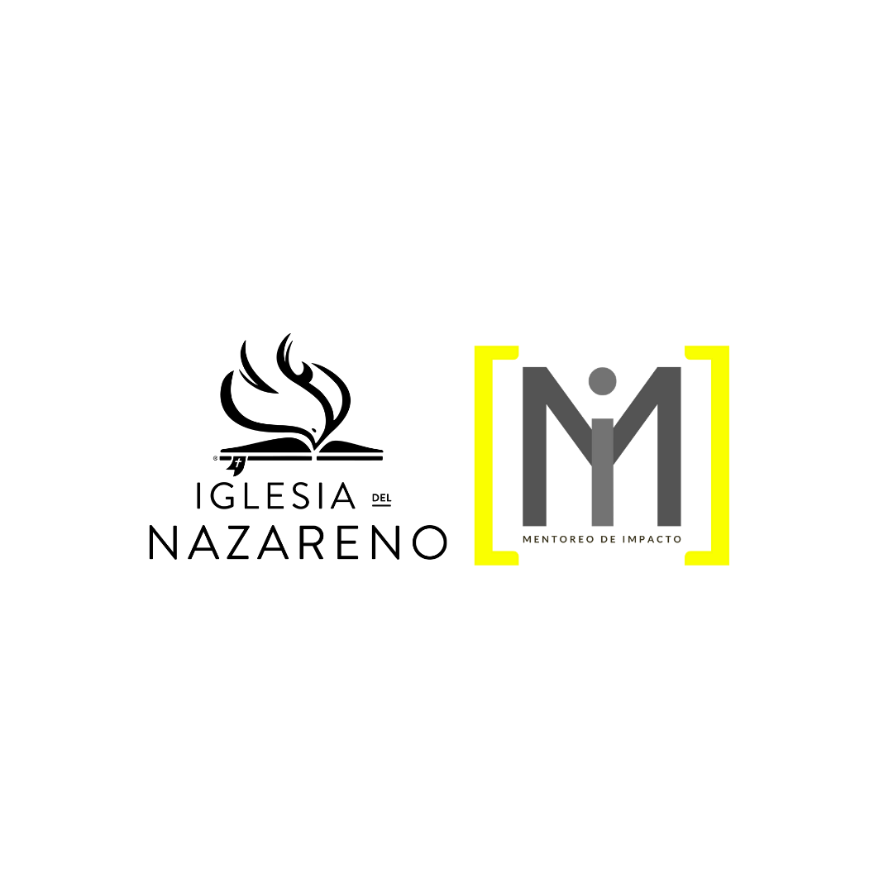 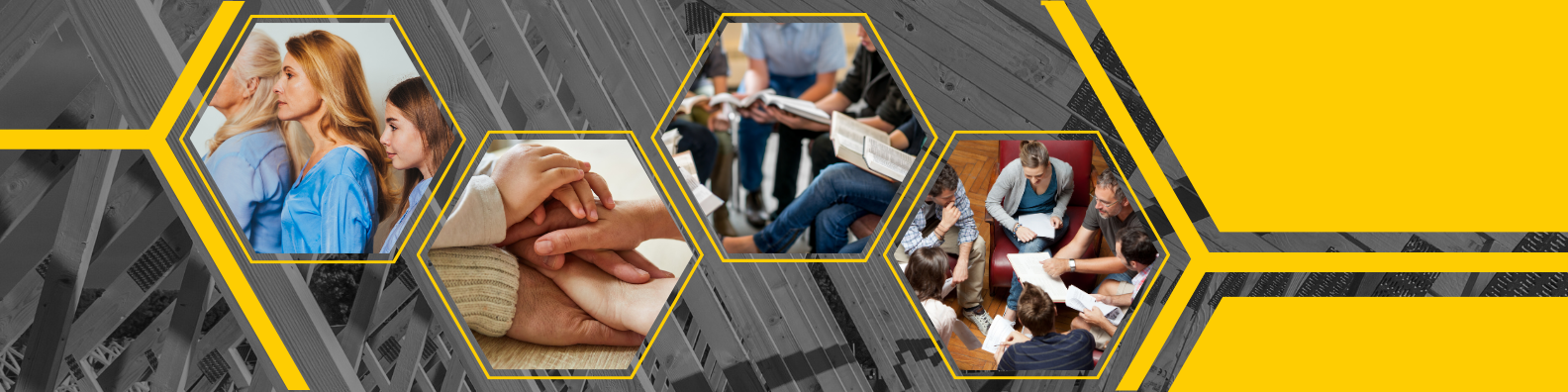 MENTOREANDO NUESTRAS GENERACIONES
ACERCA DE HIJOS DE PASTORES
80% han buscado consejería profesional por cuestiones de depresión.
64% dejan la iglesia al independizarse de sus padres.
72% dijeron que la iglesia les quitó a sus padres y tienen rencor por eso.
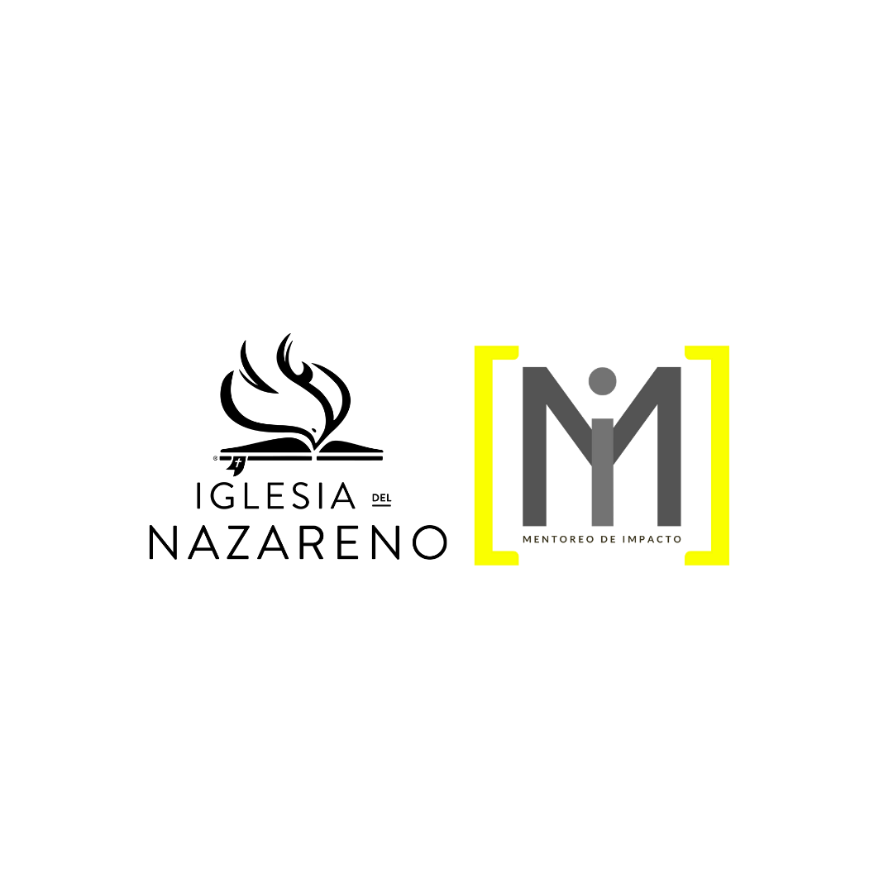 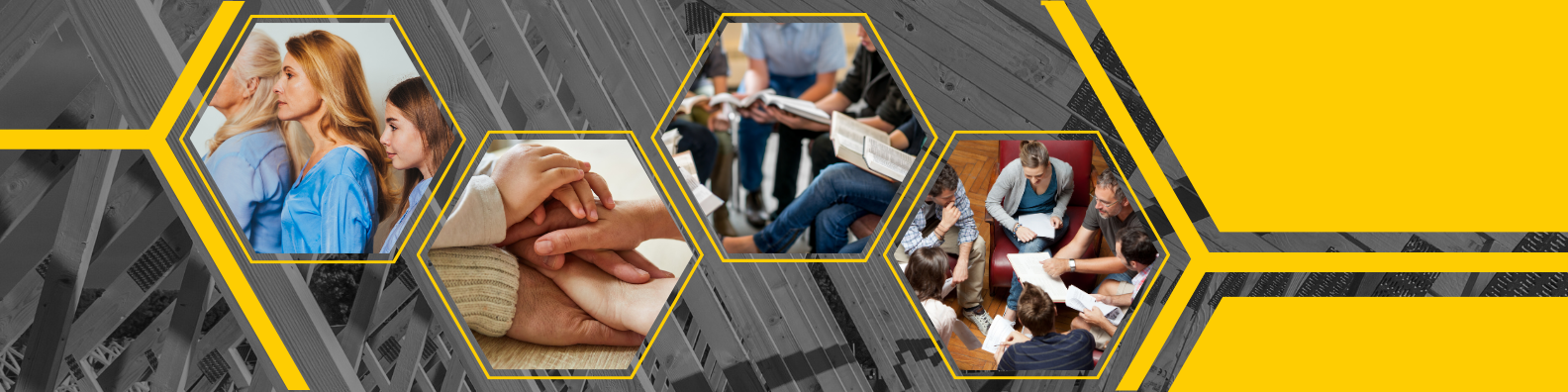 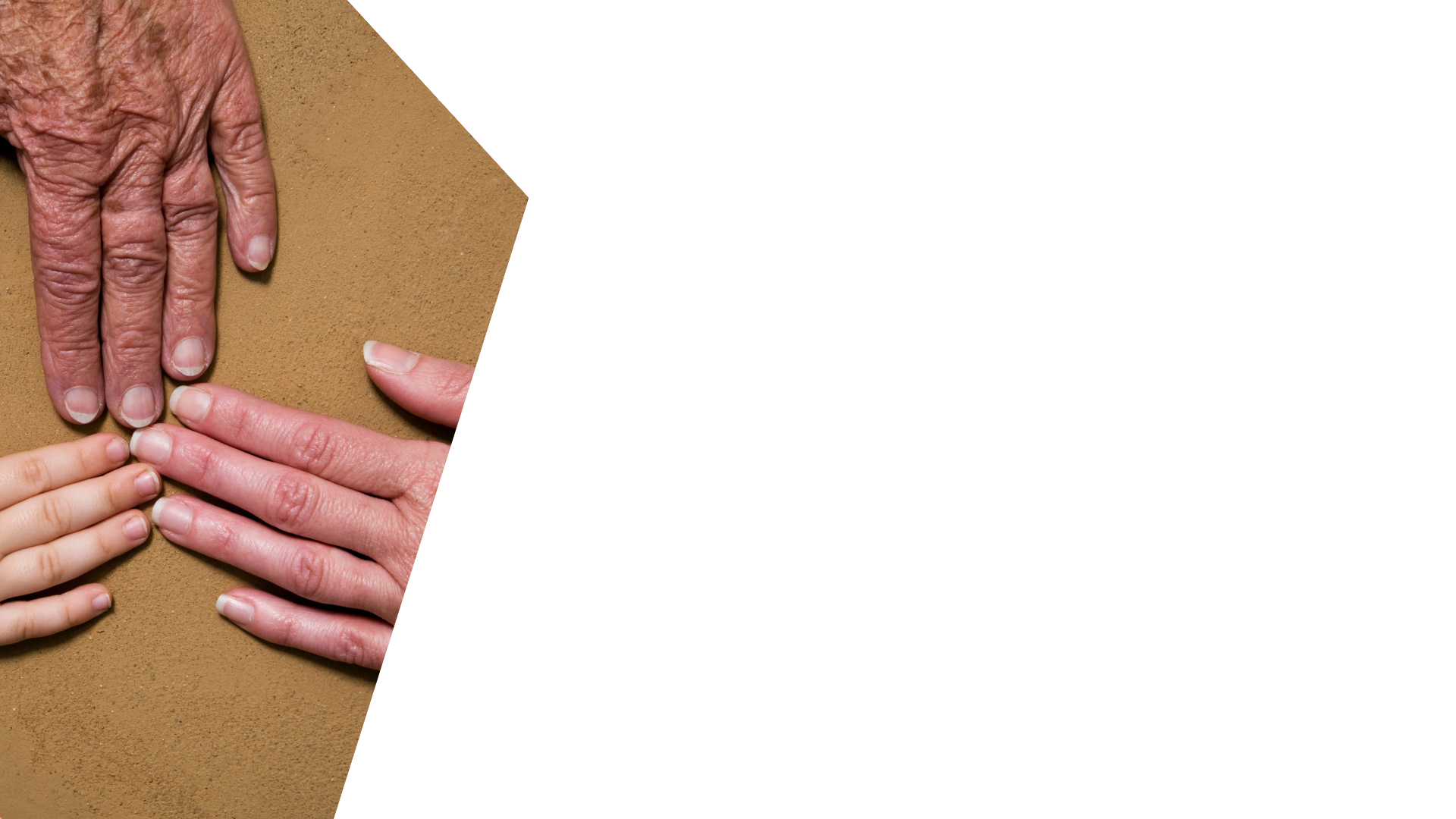 MENTOREANDO NUESTRAS GENERACIONES
Nos pasamos la vida dando todo por el bienestar de la iglesia, pero hemos estado perdiendo nuestra familia.

Los buenos padres proveen salud emocional, salud espiritual y trabajan para garantizar el bienestar de sus generaciones.
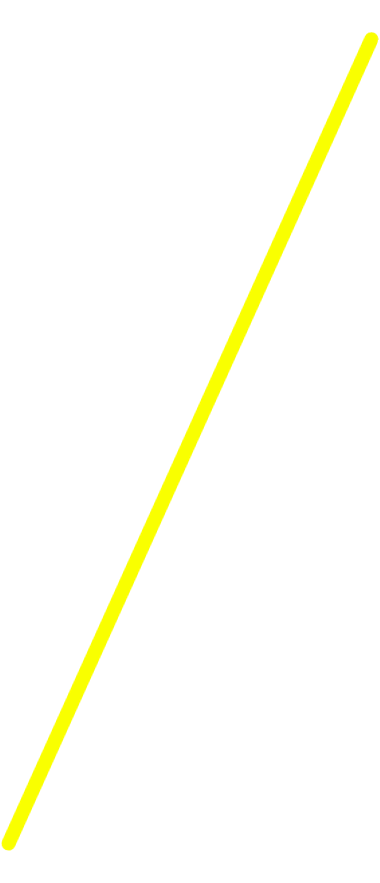 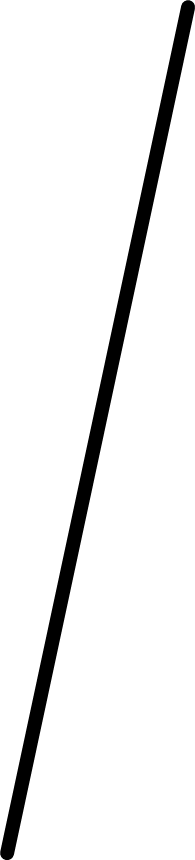 2qa
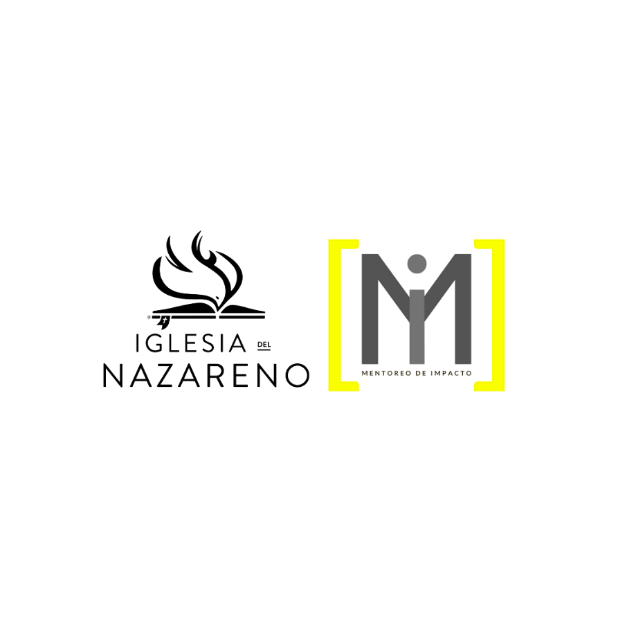 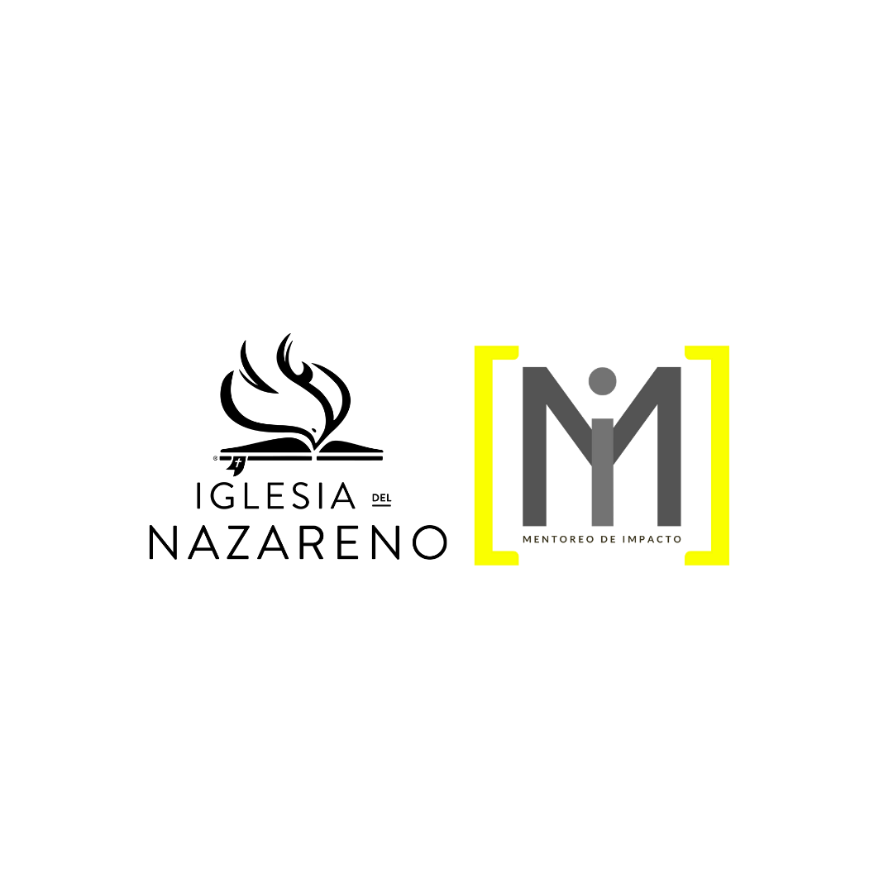 MENTOREANDO NUESTRAS GENERACIONES
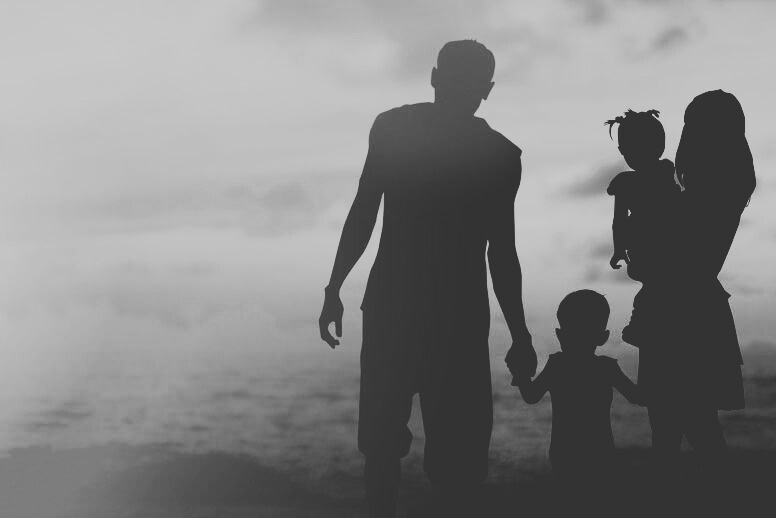 SIETE ROLES QUE DEBEN DESEMPEÑAR LOS PADRES COMO MENTORES DE SUS HIJOS
Guiarlos  de manera intencional en su fe. Dt. 6:6-9 
Formarlos en principios y valores de una manera sabia 
Ser ejemplo o modelo su vida en Cristo.
Guiarlos y acompañarlos en las diferentes etapas de su vida.
Ayudarlos y apoyarles en sus errores y caídas.
Cuidar, amar y proteger a su madre o padre.
Siendo constructores de un legado generacional.
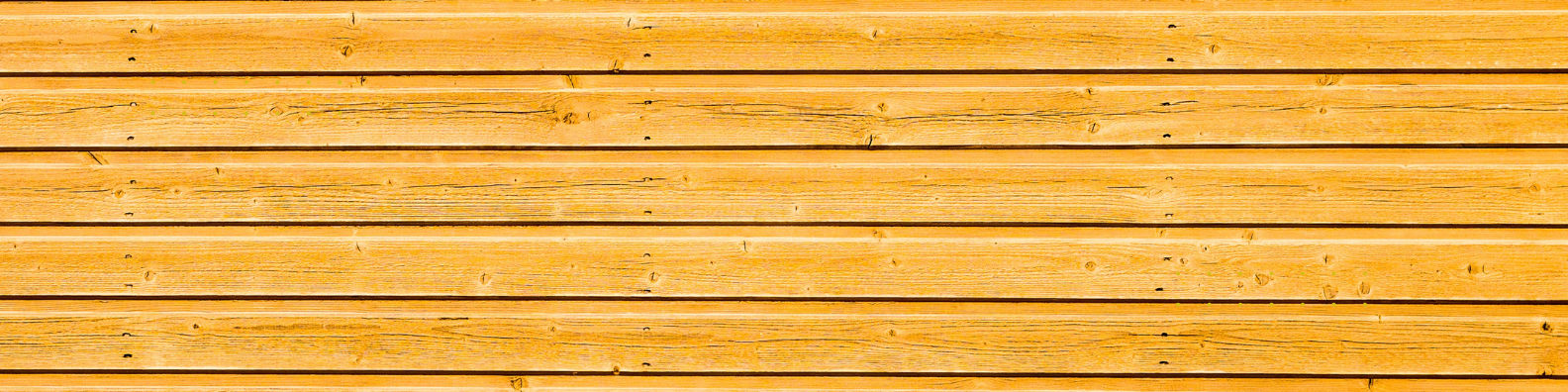 CONSEJOS PARA  NUESTRA LABOR DE MENTOREO 
DE NUESTRAS GENERACIONES
Proteja los límites de su tiempo de trabajo.
Esté presente al 100% cuando convive  con sus hijos en casa.
Conozca su mundo.
Invierta en sus dones y déjelos servir.
Demuestre la gracia de Dios.
Proteja a sus hijos cuando  hay conflictos en la iglesia.
No los exponga innecesariamente a la crítica.
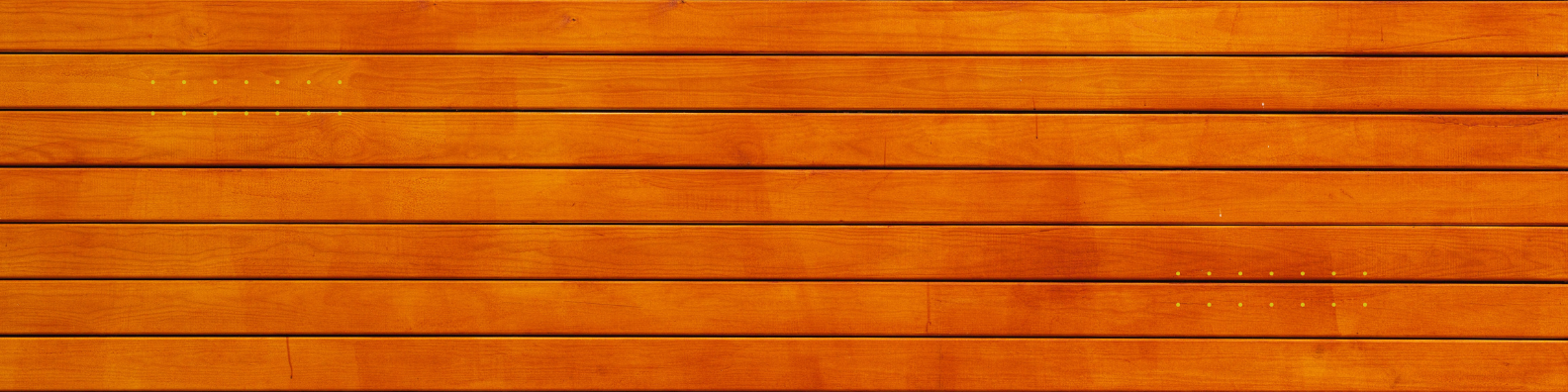 CONSEJOS PARA  NUESTRA LABOR DE MENTOREO 
DE NUESTRAS GENERACIONES
Protéjalos de expectativas injustas en la iglesia.
Motívelos a tener amistades sanas y se relacione con otros líderes.
Proteja sus días de descanso.
Apóyelos con amistad y comprensión. 
Cree ambientes de encuentro con Dios. 
Ayúdelos a afirmar su identidad como hijo de Dios e hijo  de pastor.
Este atento y disponible.
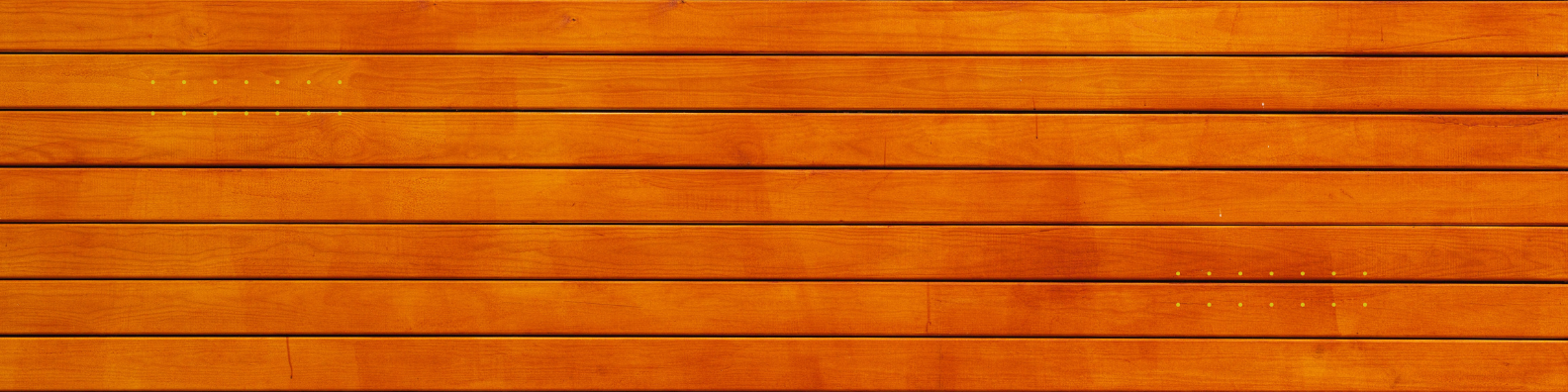 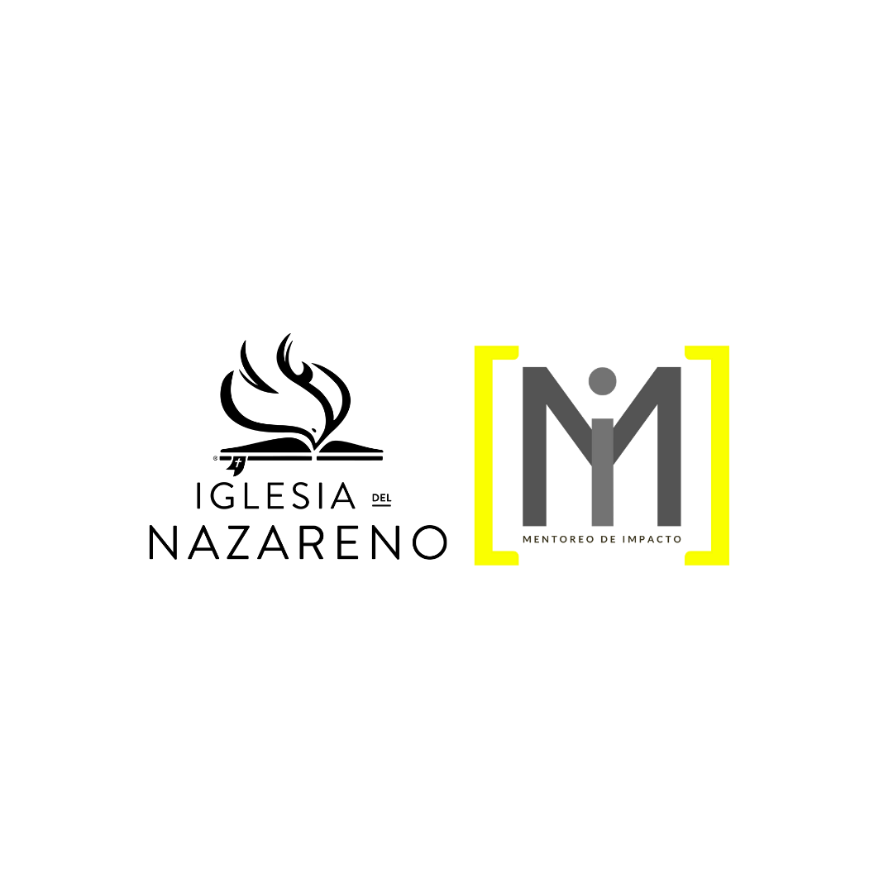 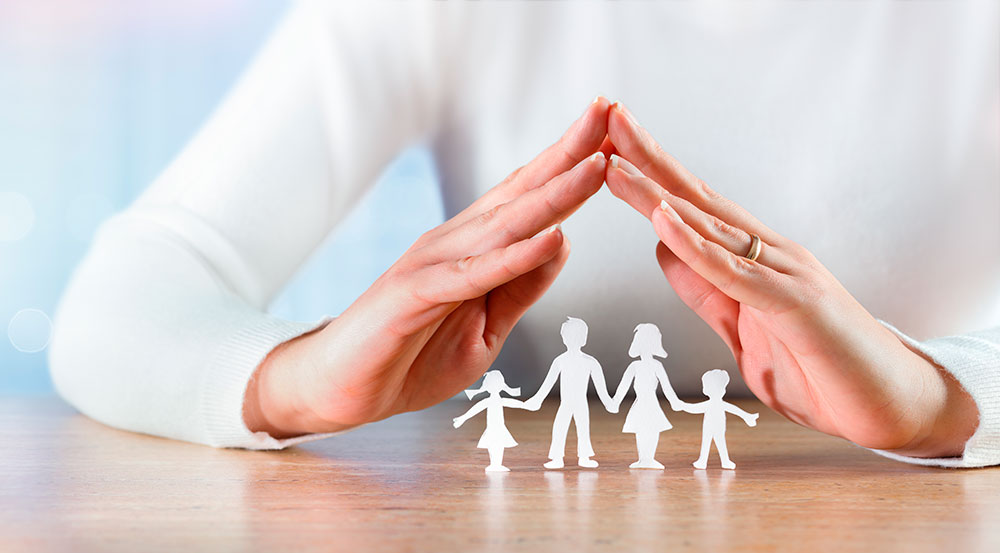 He fallado, pero quiero iniciar un proceso de mejora¿Qué puedo hacer?
Reflexione acerca de sus acciones 
Comuníquese  abierta y honestamente con sus hijos 
Establezca metas  claras
Dedique tiempo de calidad con tus hijos 
Busque ayuda profesional y utilice diversos recursos
MENTOREANDO NUESTRAS GENERACIONES
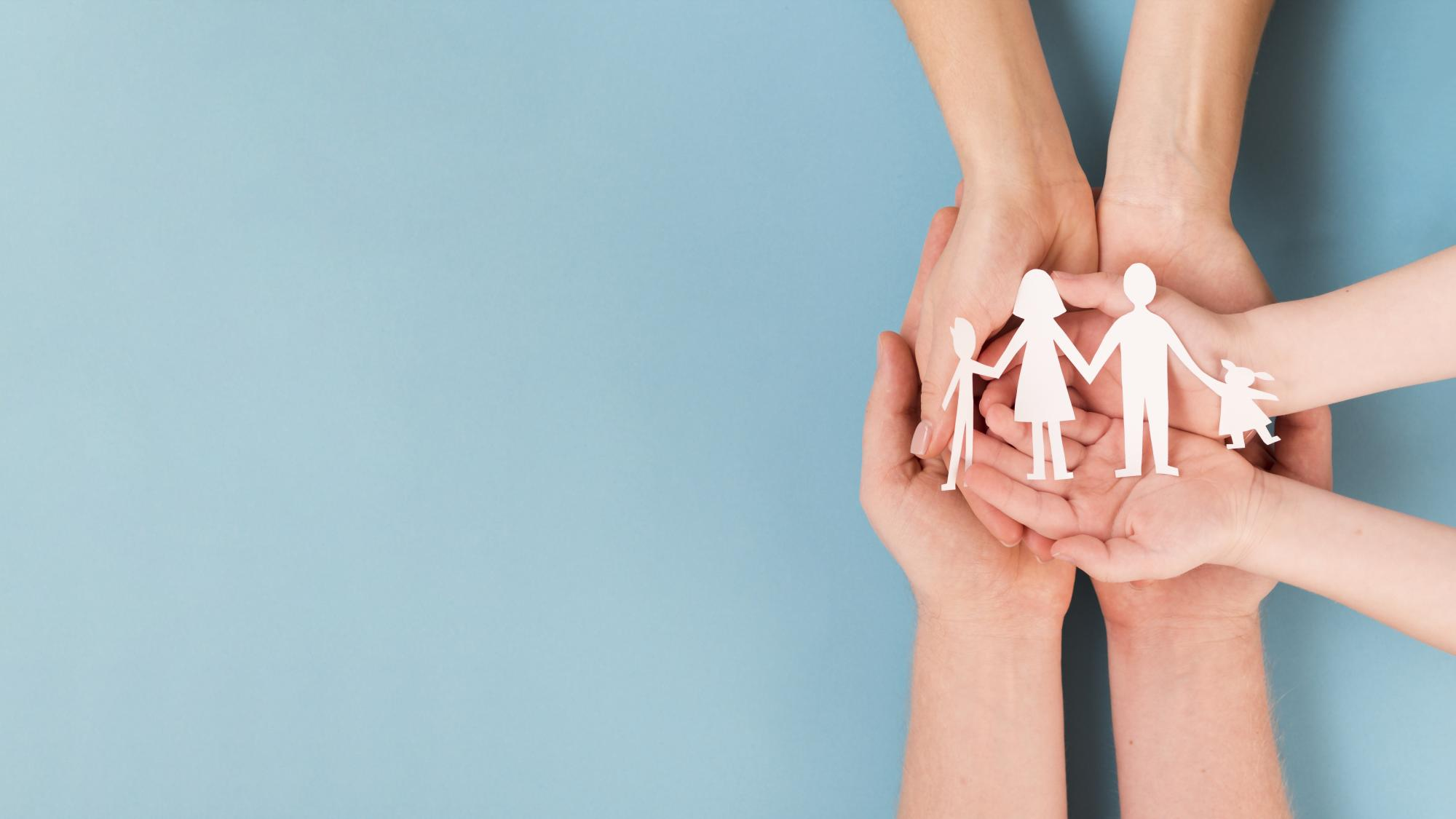 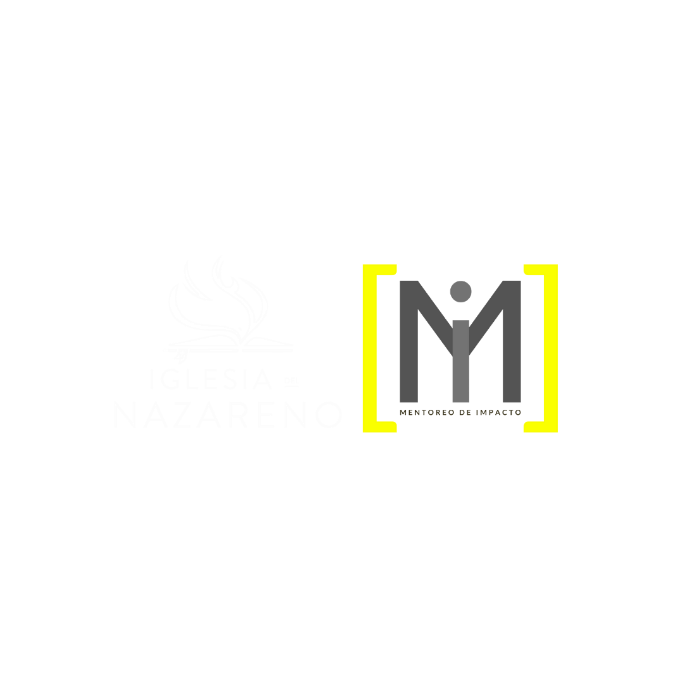 ¡Que el arte de Mentorear nuestras generaciones sea una luz que ilumine el camino hacia un futuro de esperanza, aprendizaje y transformación continua!
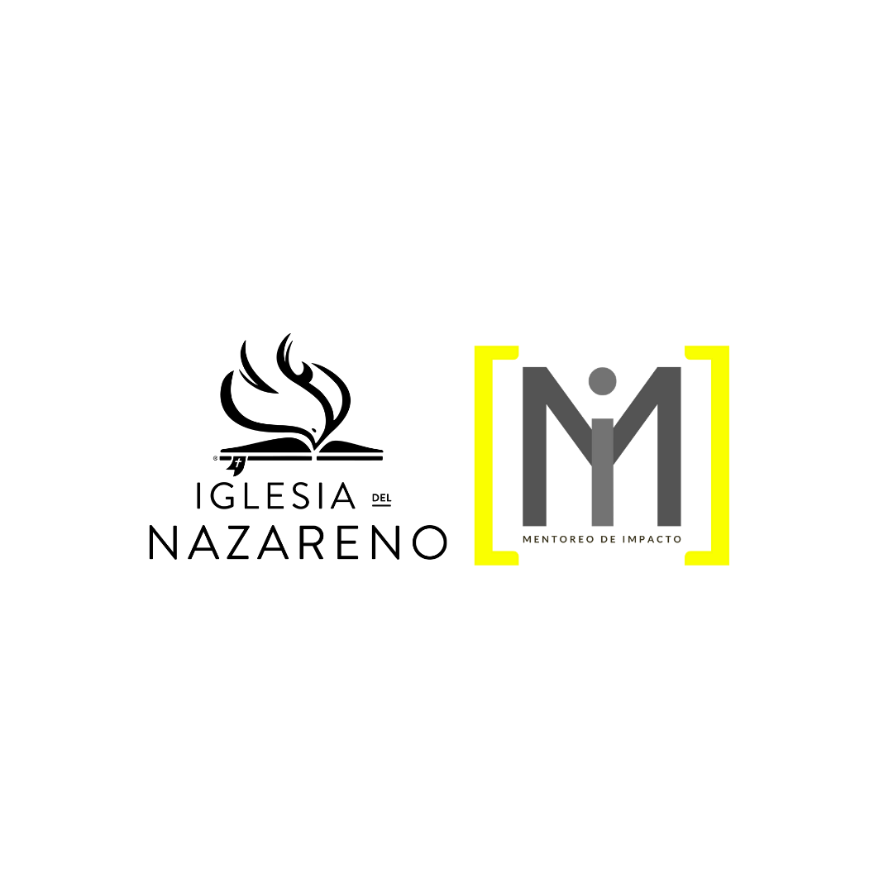 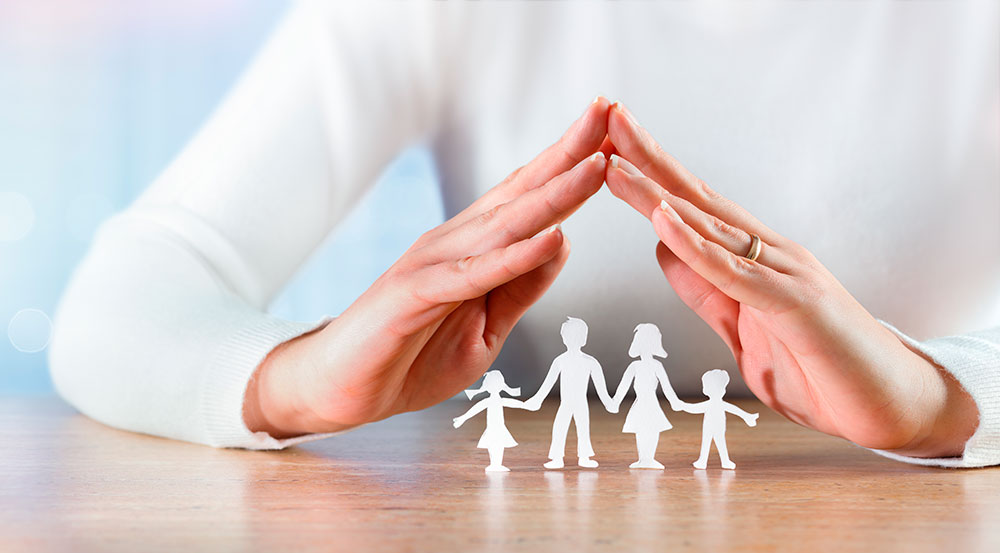 ¡Gracias!